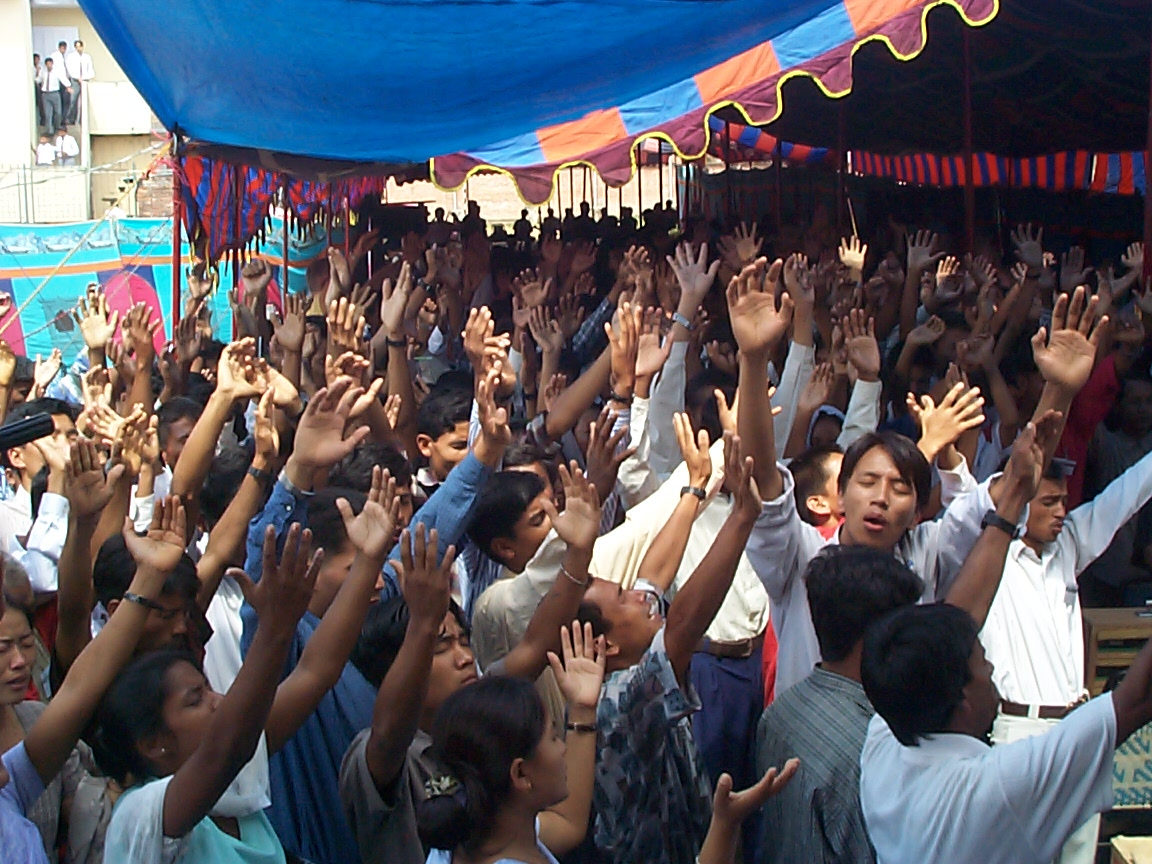 Focusing Mobilization Efforts Toward Serving the Unengaged and Unreached
Rethinking Mobilization Strategies
God Himself was the first missionary...Genesis 3:9
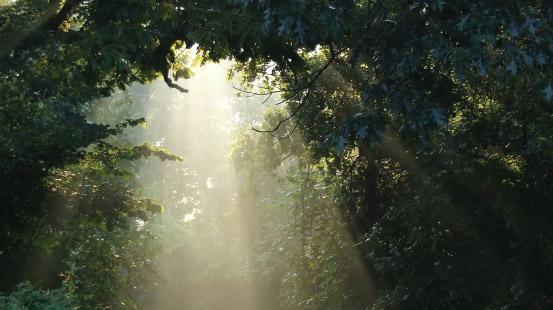 Disobedience led to God’s “Divide and Conquer” strategy Genesis 11:1-4
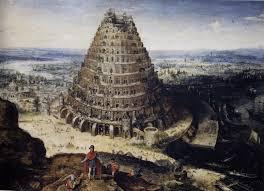 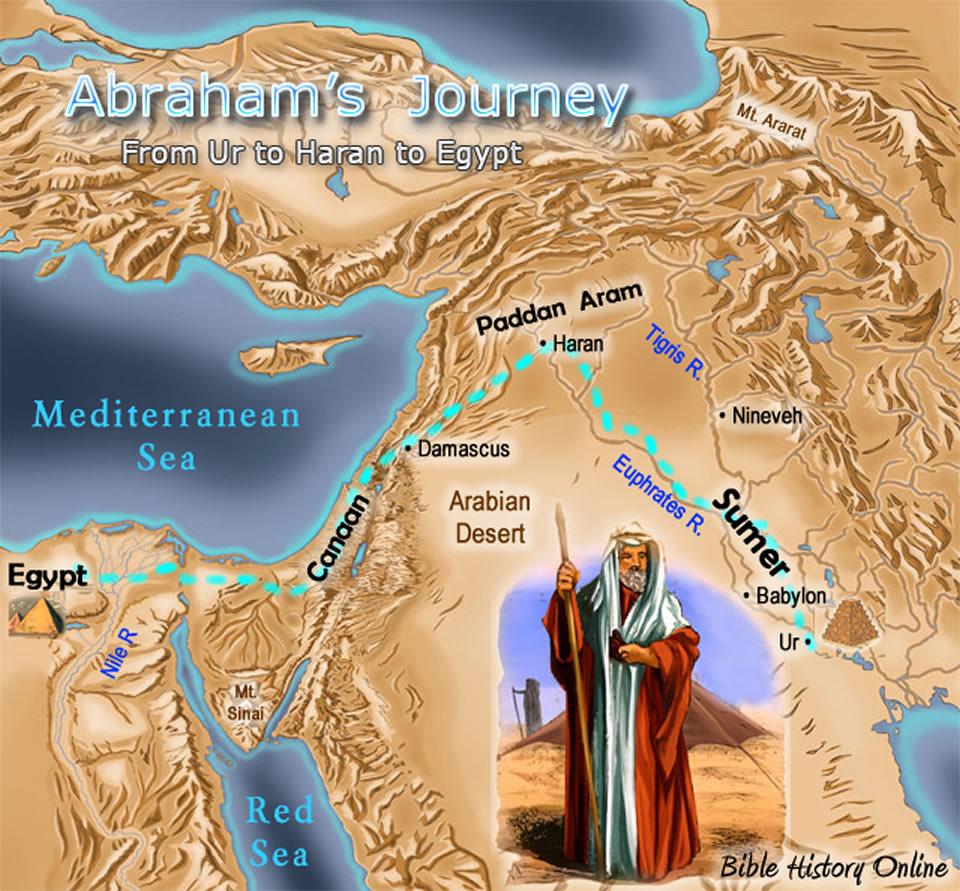 The Great Commission Part 1
Genesis 12:1-3
God’s promise to bless Abraham in Genesis 12 included His instruction that Abraham would be a blessing to all the nations…
Abraham [and we] are blessed to be a blessing.
The Register of the Peoples  -- Psalm 87:4-6
God has a list of every distinct group of people on earth. He keeps it because He promised Abraham every one would be reached.
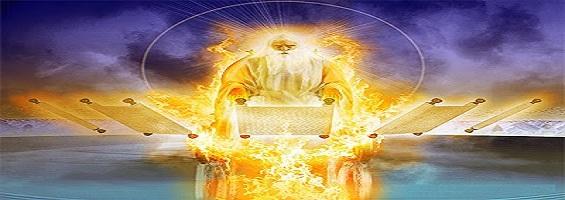 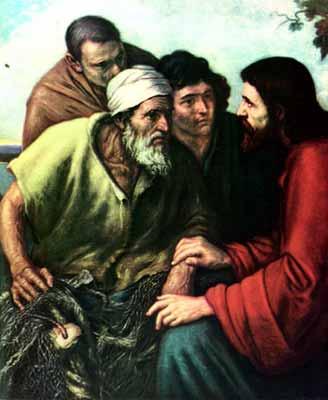 “The Upper Room Seminar” -- Luke 24:45-48 
The Father sent the Son to be the Savior of the world.
Jesus came to seek and to save that which was lost. 
His plan was for all nations to be reached.
He blesses us for us to bless the nations.

“As the Father hath sent Me, so send I you.”
“The Finale” -- Revelation 5:9-10
The Redeemed from Every Tongue, Tribe and Nation Worshiping...
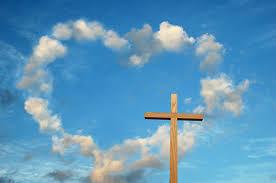 As we abide in His Presence,
		we are changed from glory to glory.
			We know His heart more and more;
				His love compels us to reach out to others.
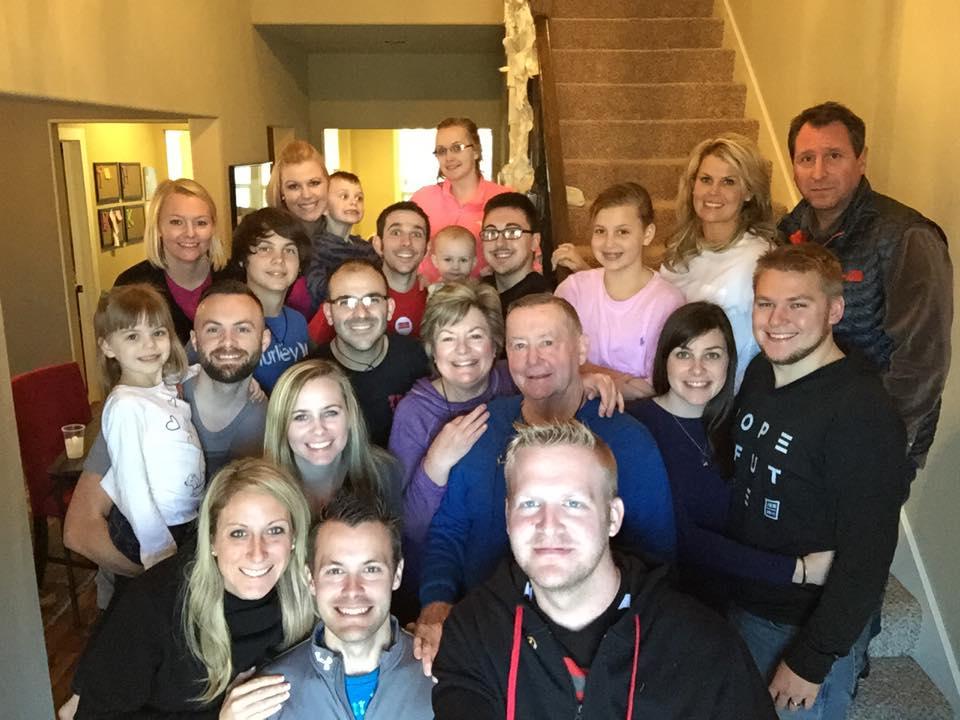 A Father & Mother are aware when even one is missing…

[in this case,
we’re missing 2 sons,and 5 grandchildren]
Prayer brings us into God’s presence, which changes us.
Prayer reveals God’s plans so we can cooperate with Him in them.
Prayer invites God’s participation and presence in the process.
Prayer obeys Jesus to ask the Lord of the Harvest to send workers (Luke 10:2).
Prayer releases spiritual power to fulfill the call.
Prayer exercises divine authority to change situations and people.
Prayer removes hindrances to the gospel.
Prayer prepares the hearts of unbelievers to hear the good news.
Prayer releases resources necessary to accomplish the task.
Prayer insures protection for workers and their work.
Prayer IS the battle!
Prayer maintains the victory.
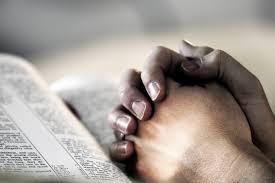 Jesus: I am here speaking with all the authority of God, who has commanded Me to give you this commission: 19 Go out and make disciples in all the nations. Ceremonially wash them through baptism in the name of the triune God: Father, Son, and Holy Spirit. 20 Then disciple them. Form them in the practices and postures that I have taught you, and show them how to follow the commands I have laid down for you. And I will be with you, day after day, to the end of the age. Matthew 18:18-20 [the Voice]

Ethnê is the Greek word Jesus used for “nation”
a word which means tribe, ethnic group or people.
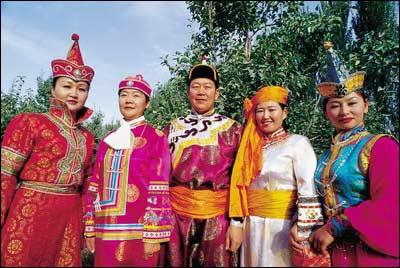 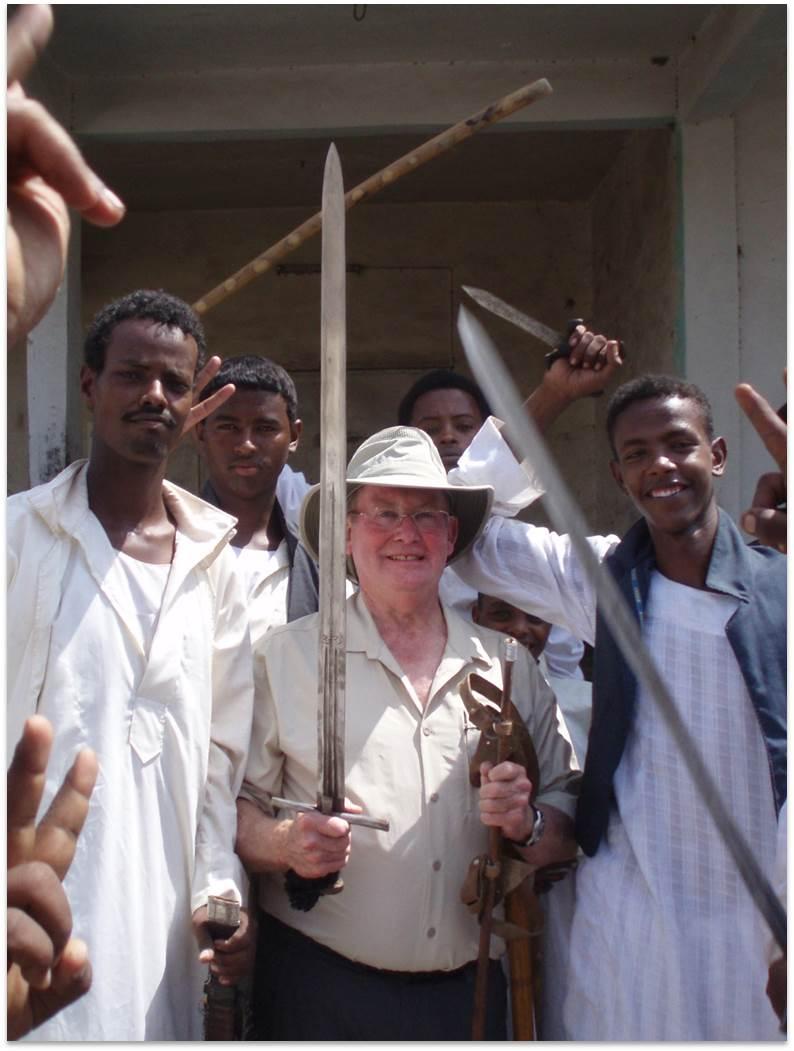 Today, 2,000 years since Jesus came, globally, there remain more than 7,000 people groups with little access to the good news of Jesus Christ!
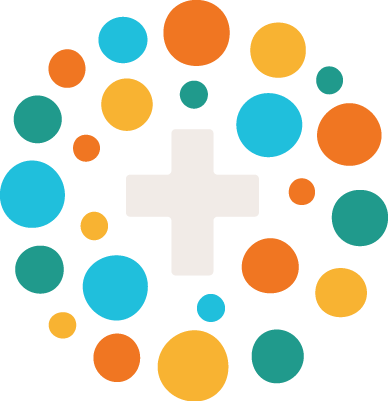 Global Peoples Summary from Joshua Project
What does the term “unreached” mean?
This simply means they are a people group lacking an indigenous community of believing Christians
with adequate numbers and resources to evangelize their own people group




without outside assistance.

What does the term “unengaged” mean?
This simply means they are a people group that, as far as we can tell at this point, have no one actively working among them with a strategy to see reproducing fellowships developed.
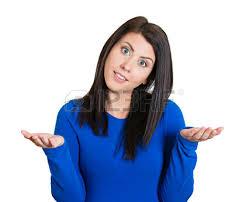 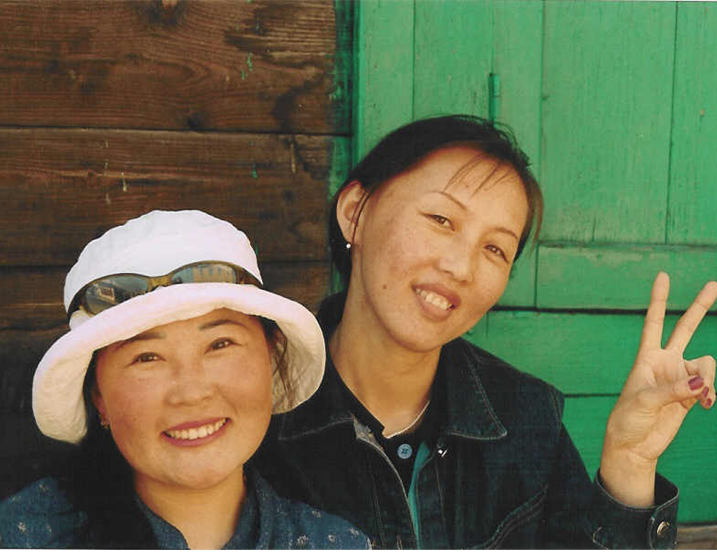 Imagine you lived in Siberia...
There are only 1 in 4,000 of your people who know Jesus Christ.

Likely you live in a village where there are no churches and no believers at all. You have probably never once heard the name ‘Jesus”.

You believe in the White Father, but you are afraid of the spirits that live in nature. To appease them, you offer them gifts of vodka, cigarettes, or money.
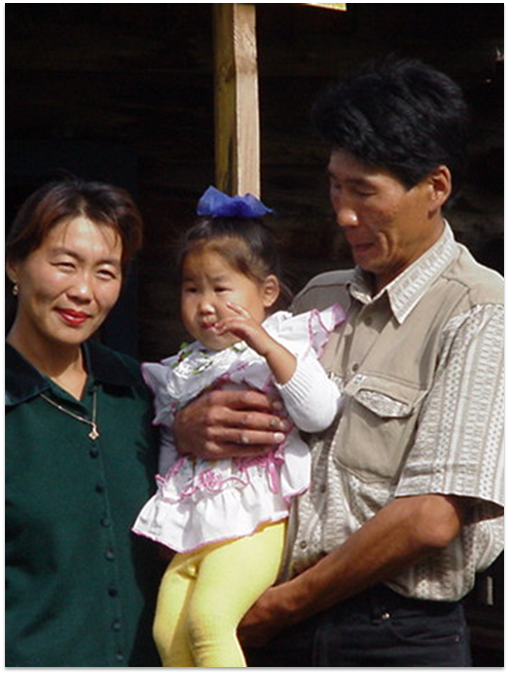 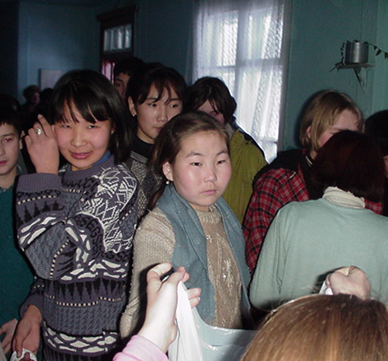 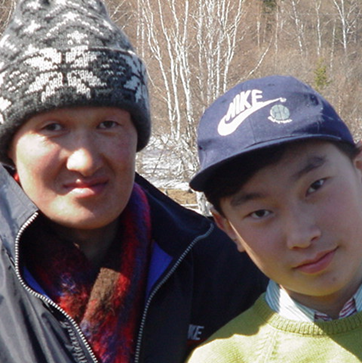 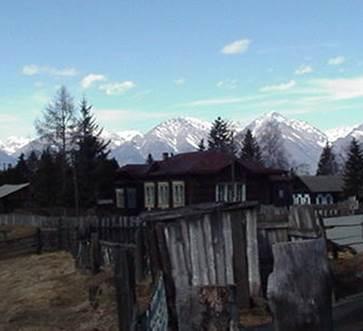 You wonder what life is really all about.
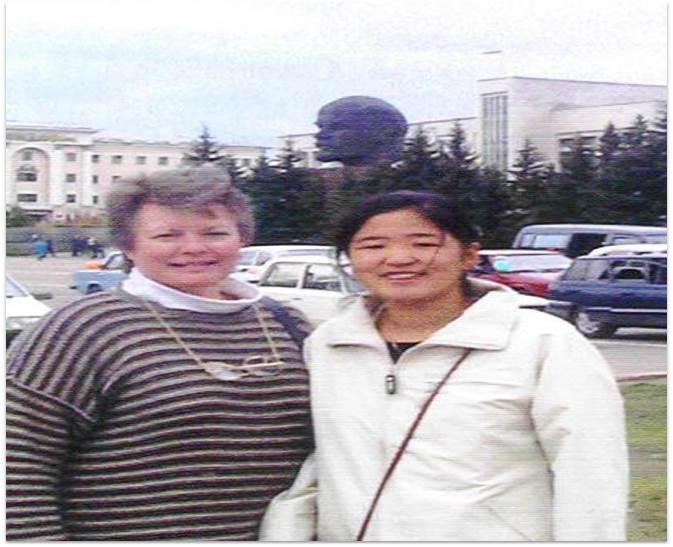 But, unless someone comes to tell you, you will likely never know that Jesus is God’s Son that was sent to give His life so that you would have life and that more abundantly.
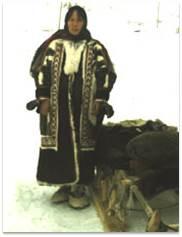 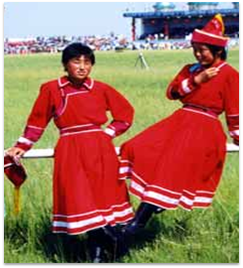 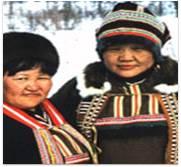 Over 40 such shamanistic people groups live in Siberia. Most have no believers and no one to tell them about Jesus Christ.
And these are only a few of the groups we call
Unengaged and Unreached.
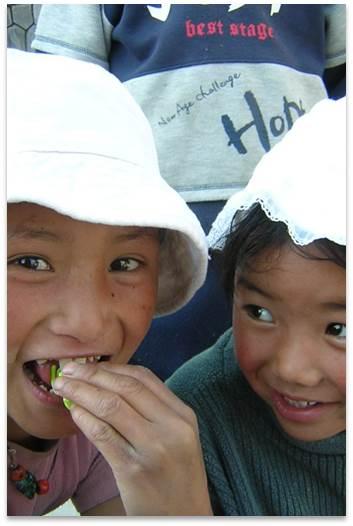 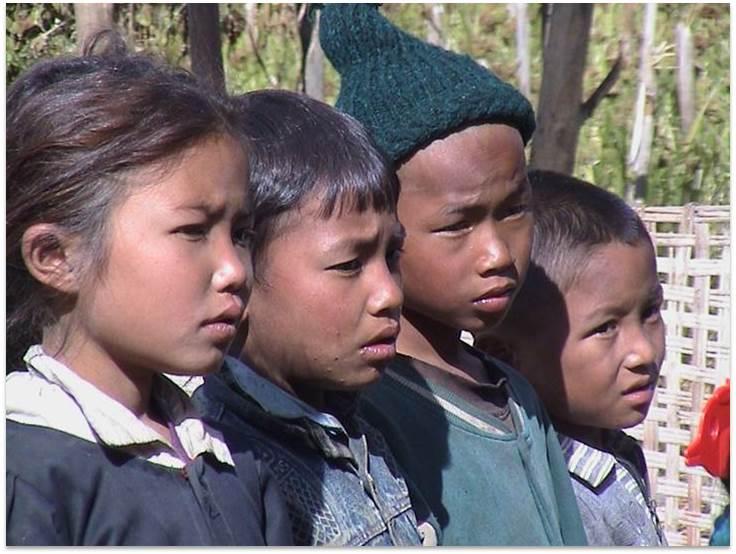 So many faces needing Jesus!
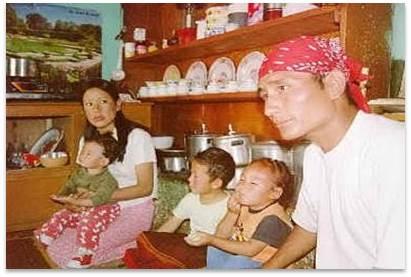 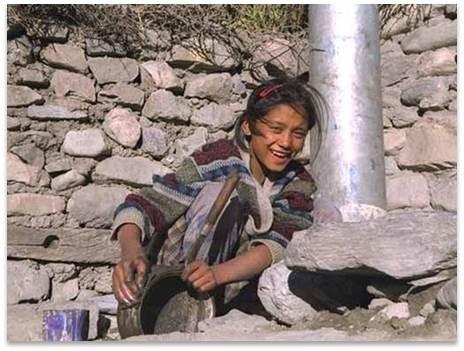 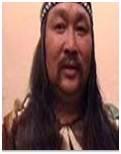 You may ask,
“Why are they still without the gospel?”
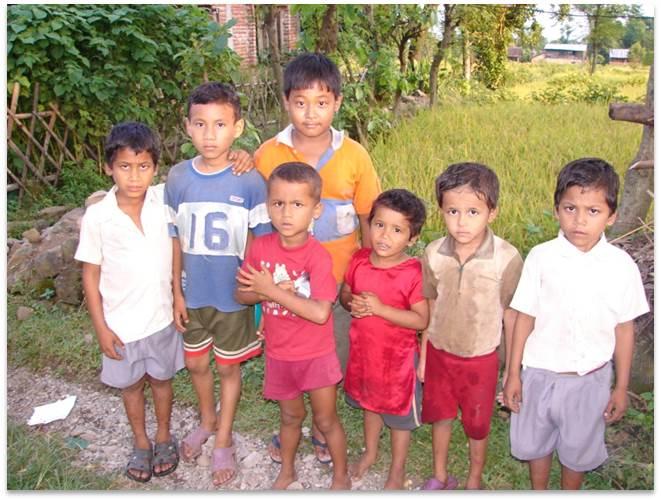 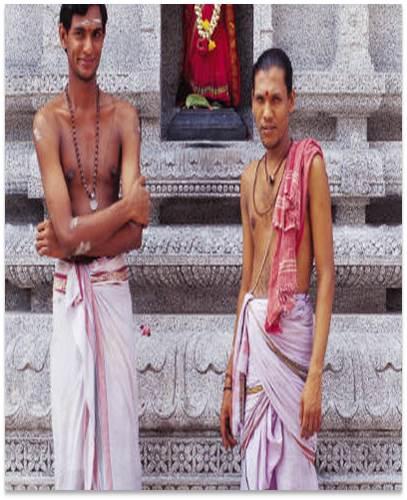 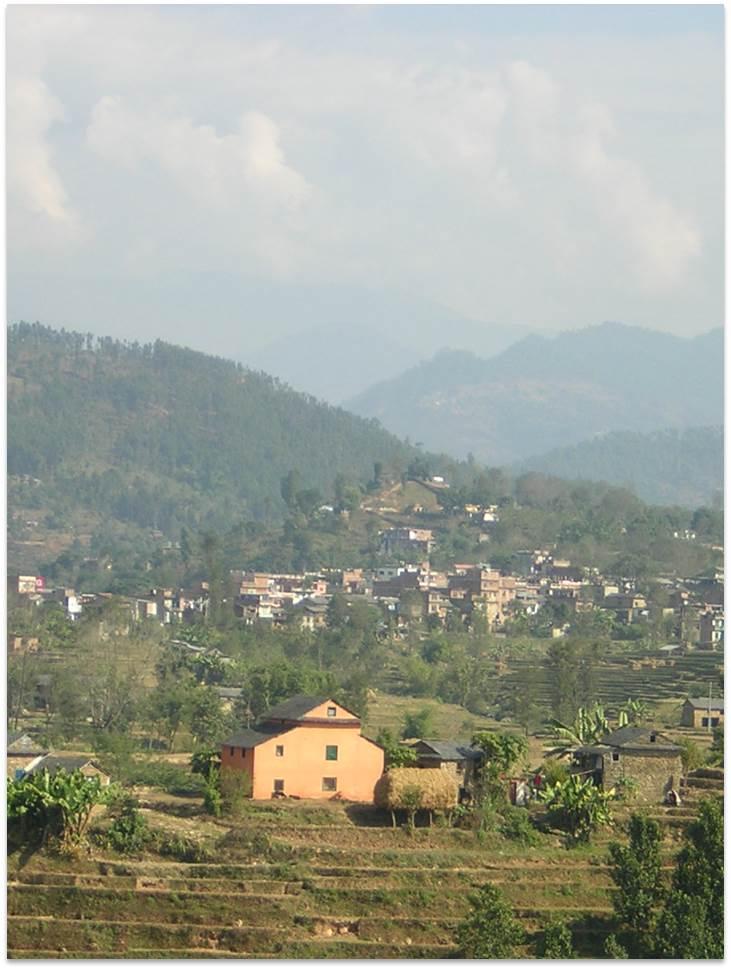 Many people groups are separated 
by geographic barriers…
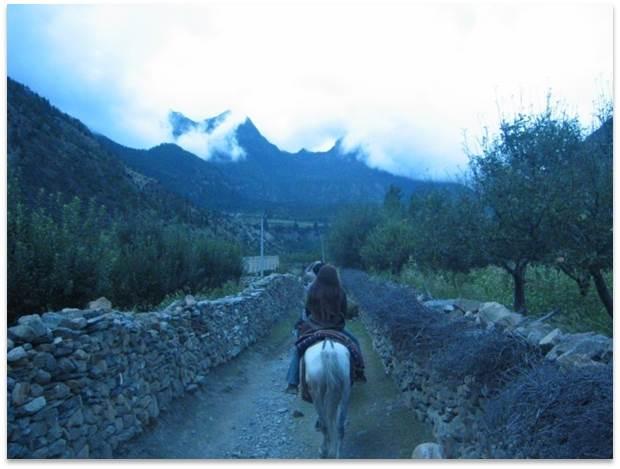 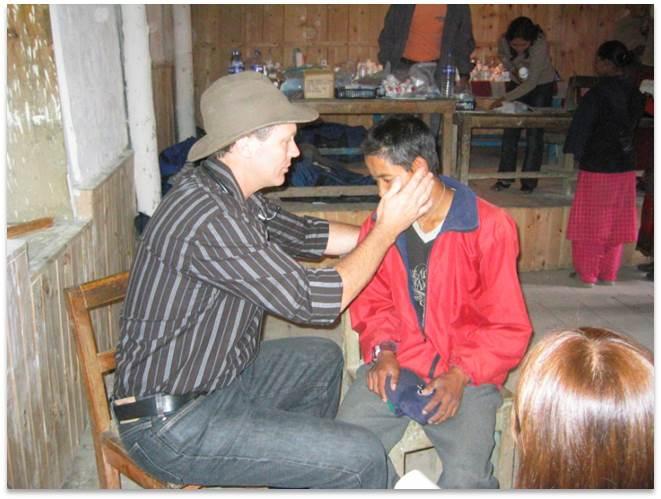 Other groups are
separated from the gospel
by linguistic barriers…
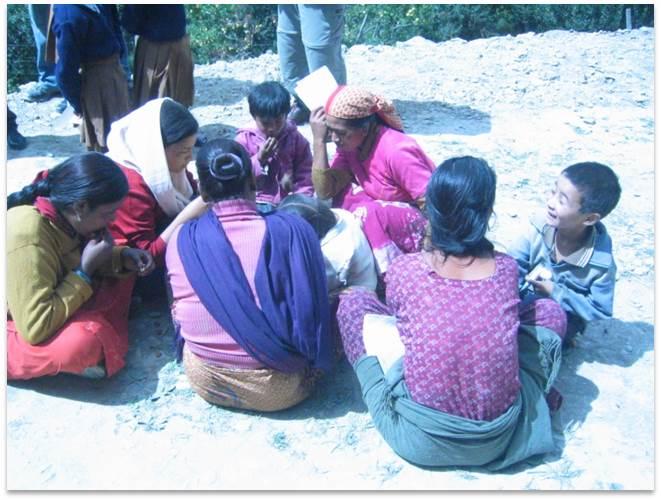 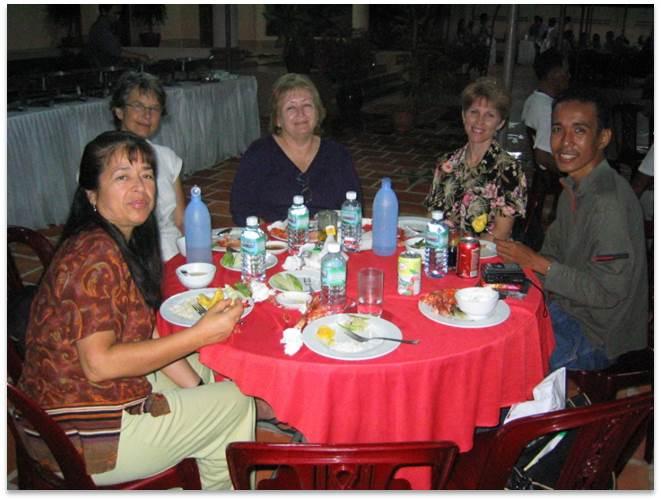 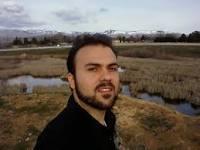 Some of the
barriers to the gospel
are political…
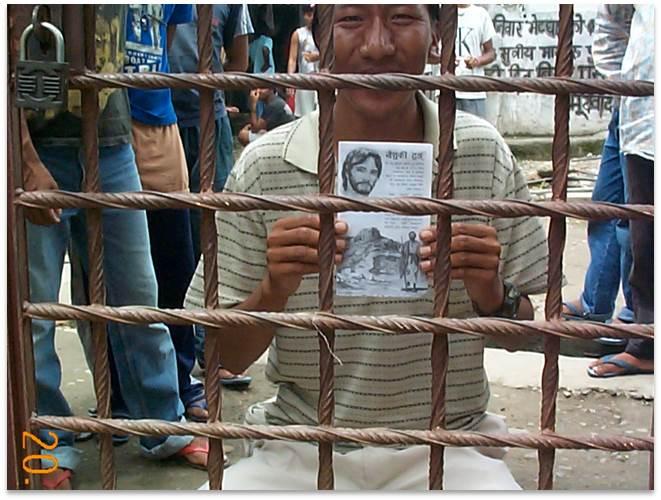 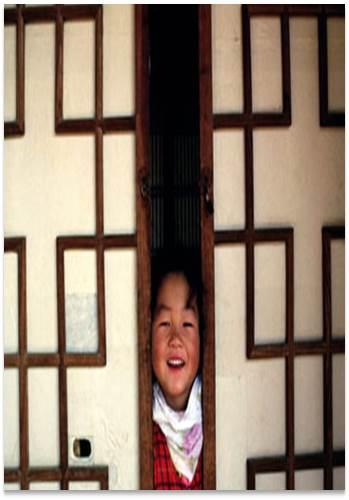 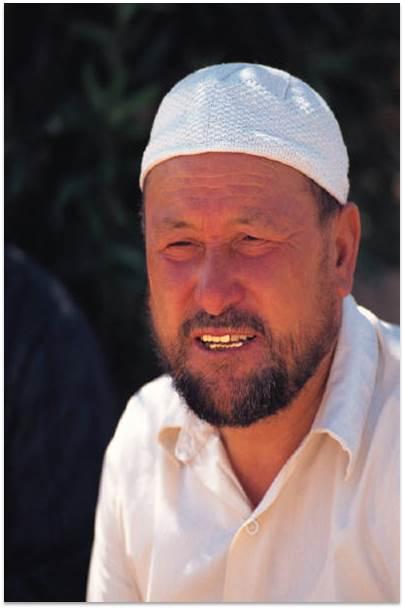 For other groups, culture or religion creates some of the barriers to the gospel…
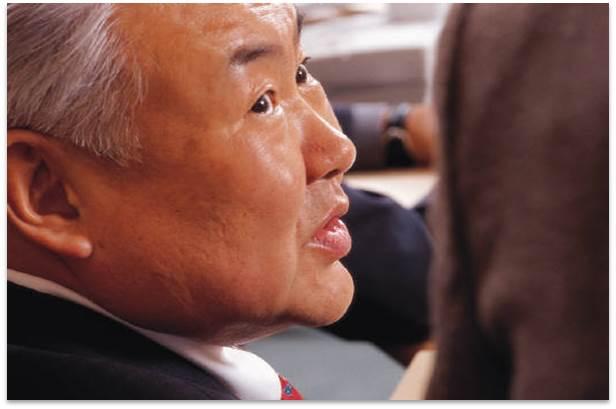 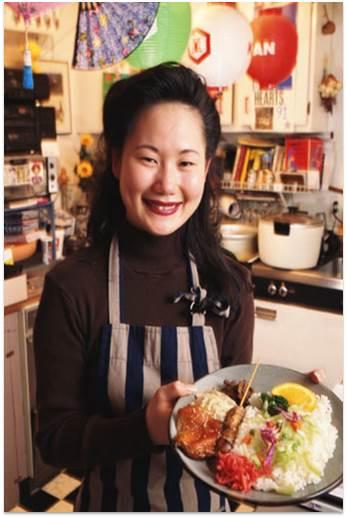 Sometimes, however, the unreached people group may live near believers who do not recognize their need to hear...
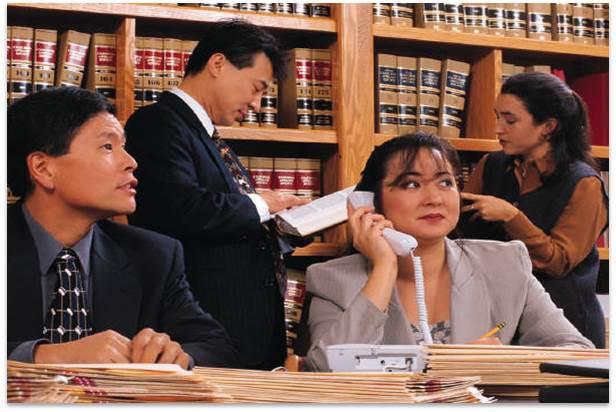 Over 200 unreached people groups live
in Europe and over 200 live in the Americas/Caribbean...
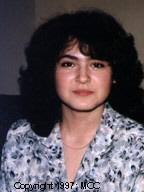 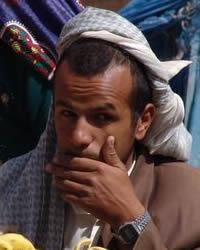 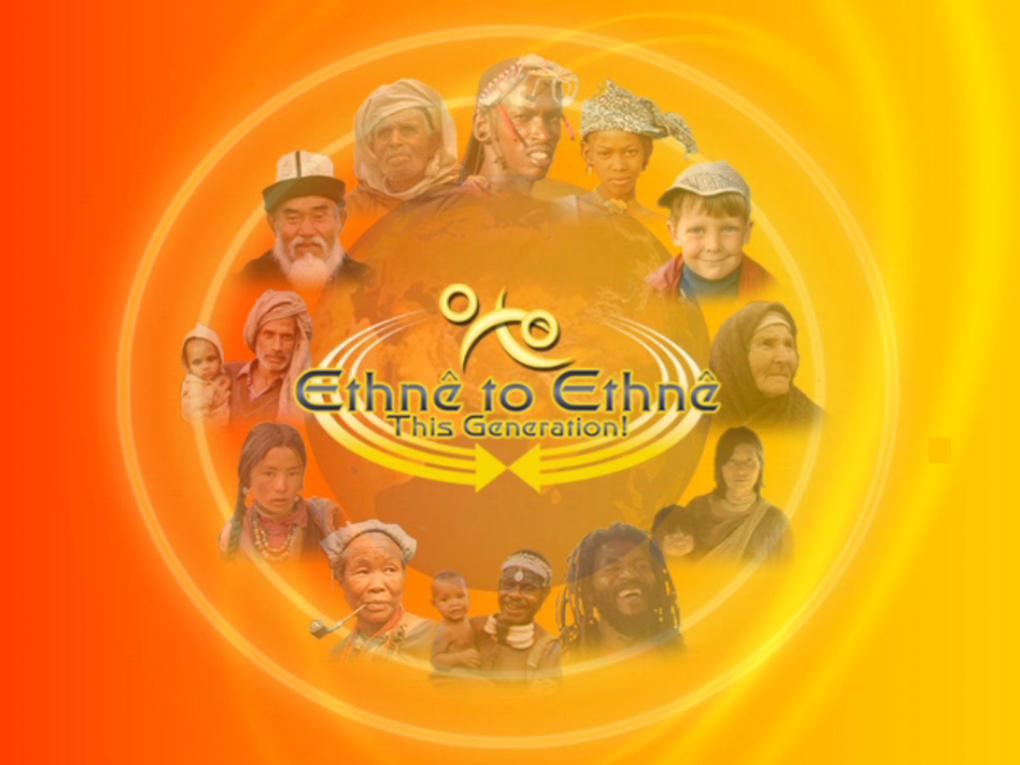 The Ethnê movement is a network of networks
“Peoples joining to glorify God among all peoples…
ethnê to ethnê…this generation!”
The Ethnê movement functions together within 7 working groups…
Harvest-Linked Prayer Strategies
Holistic Gospel Movements
Frontier Crisis Response
Information Strategies
Training & Mobilization
Youth & Younger Leaders
Ethno-Arts
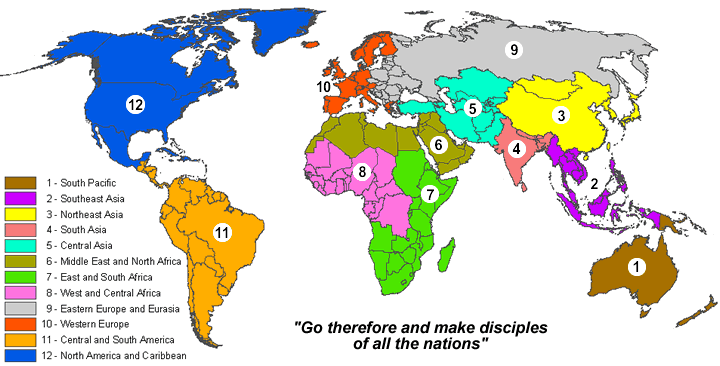 The Ethnê prayer workgroup initiated a cyclical prayer initiative in 2006 focused on global level prayer linked with strategic field outreach, region by region & month by month.
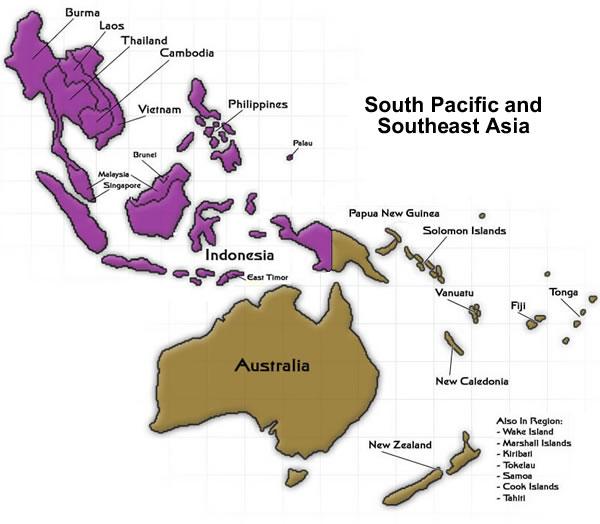 26 geopolitical nations

780 unreached people groups

over 300 million people unreached

Java Pesis Lor, Sunda and Burmeseare 100 million alone
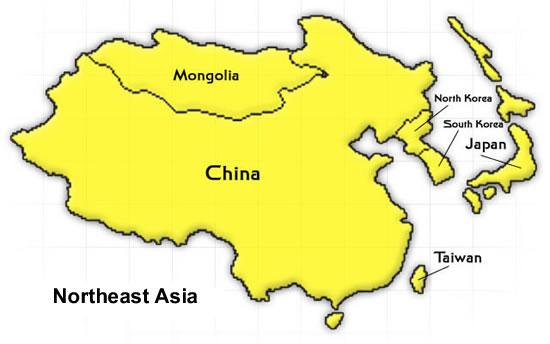 8 geopolitical nations

527 unreached people groups

over 350 million people unreached

Japanese, Xiang Han Chinese and Hakka Han Chinese are 200 million
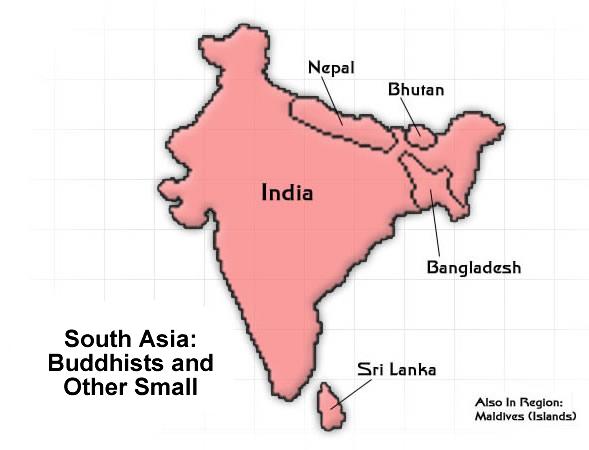 8 geopolitical nations

287 unreached people groups

nearly 60 million people unreached

Sikh Jat, Sinhalese, and Lingayat are 30 million alone
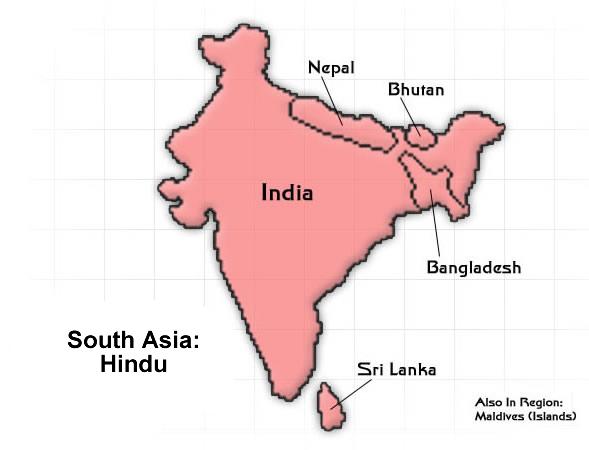 8 geopolitical nations

2,031 unreached people groups

over 1 billion people unreached

Brahman, Yadav and Chamar are 160 million alone
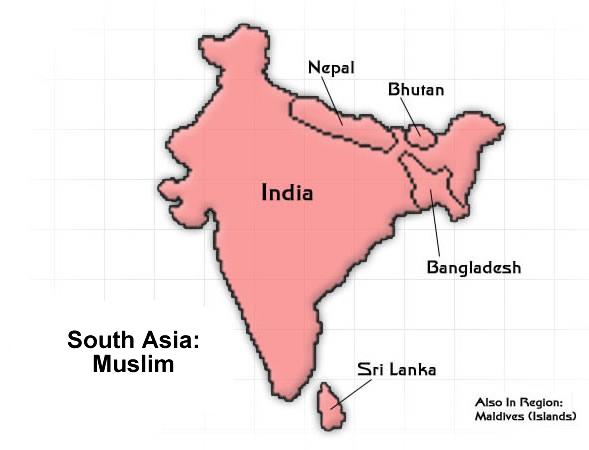 8 geopolitical nations

553 unreached people groups

over 300 million people unreached

Shaikh are over 200 million alone
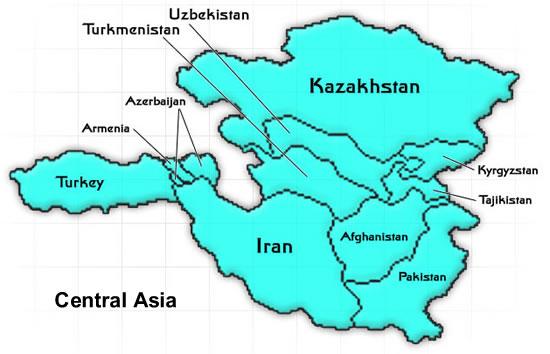 11 geopolitical nations

825 unreached people groups

over 400 million people unreached

Persian, Muslim Jat and Turk are over 100 million
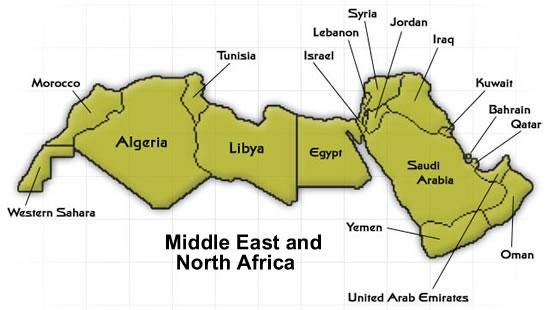 20 geopolitical nations

403 unreached people groups

over 200 million people unreached

Algerian, Moroccan, Iraqi, Saudi, Yemini and Tunisian Arabs together are over 100 million
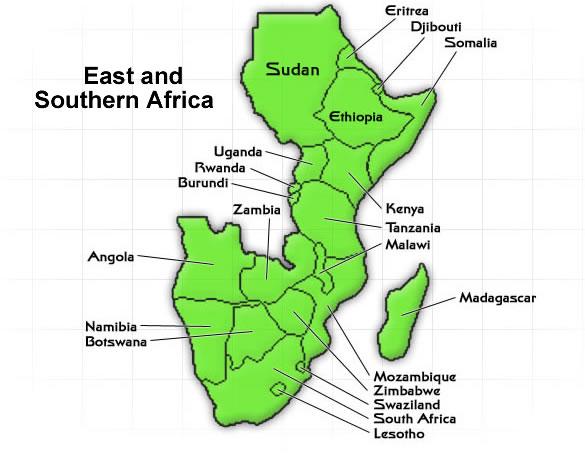 21 geopolitical nations

336 unreached people groups

over 70 million people unreached

Somali groups are over 15 million
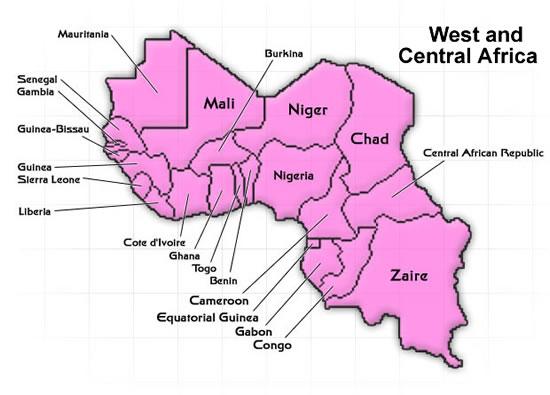 23 geopolitical nations

519 unreached people groups

over 145 million people unreached

Hausa groups number 40 million and Fulani groups another 20 million
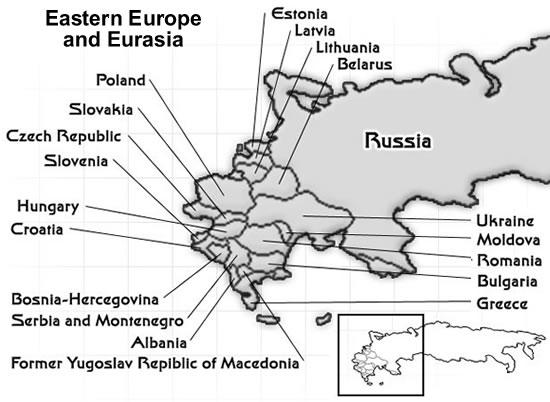 20 geopolitical nations

274 unreached people groups

over 20 million people unreached

Tatar, Bosniak, Chechen and Gheg Albanian are over 10 million
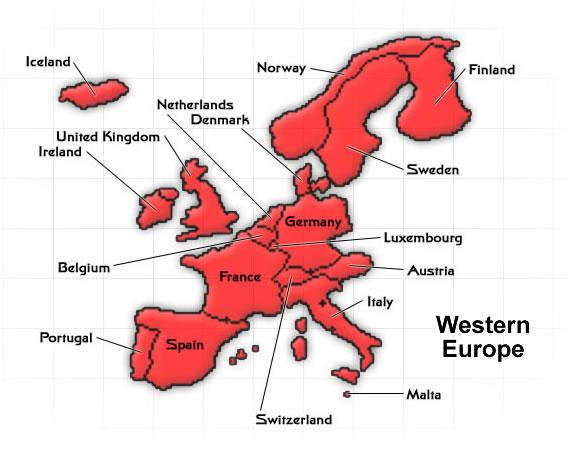 20 geopolitical nations

269 unreached people groups

over 20 million people unreached

South Asians, Turk, Algerian Arabs and Arabs are nearly 10 million
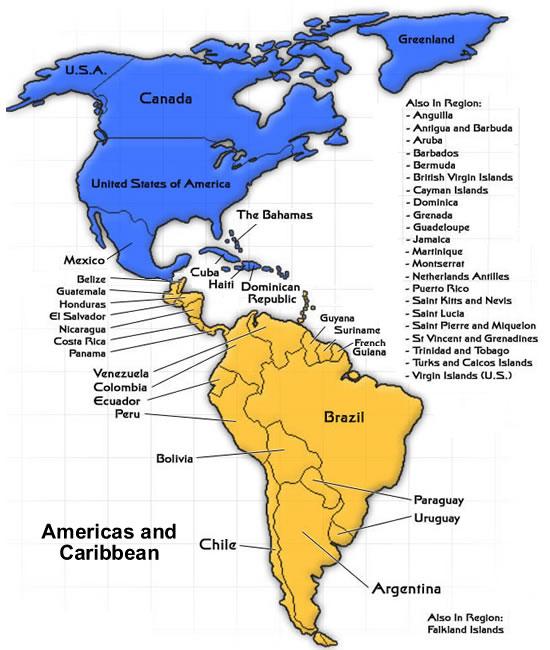 42 geopolitical nations

232 unreached people groups

nearly 13 million people unreached

English-speaking Jews are nearly 5 million with Punjabi and Japanese nearly 1 million each
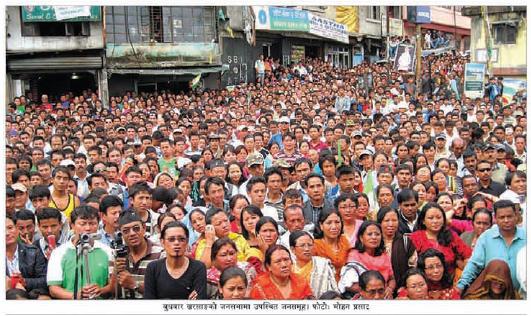 “For God so loved the world that He gave His only Son…”
Jesus loved us so much that He willingly laid down His life…
But 2,000 years later, so many still have never heard this Good News!
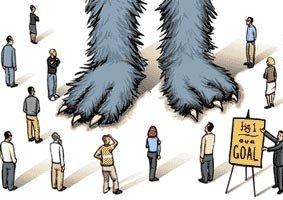 We are actually losing ground--the unreached world is growing rather than shrinking.
Is there anything we could do about this?
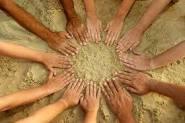 One can put 1,000 to flight, but 2 can put 10,000 to flight…
What if the Body of Christ all joined hands with Godand each othernot to build our own kingdoms, but His Kingdom?
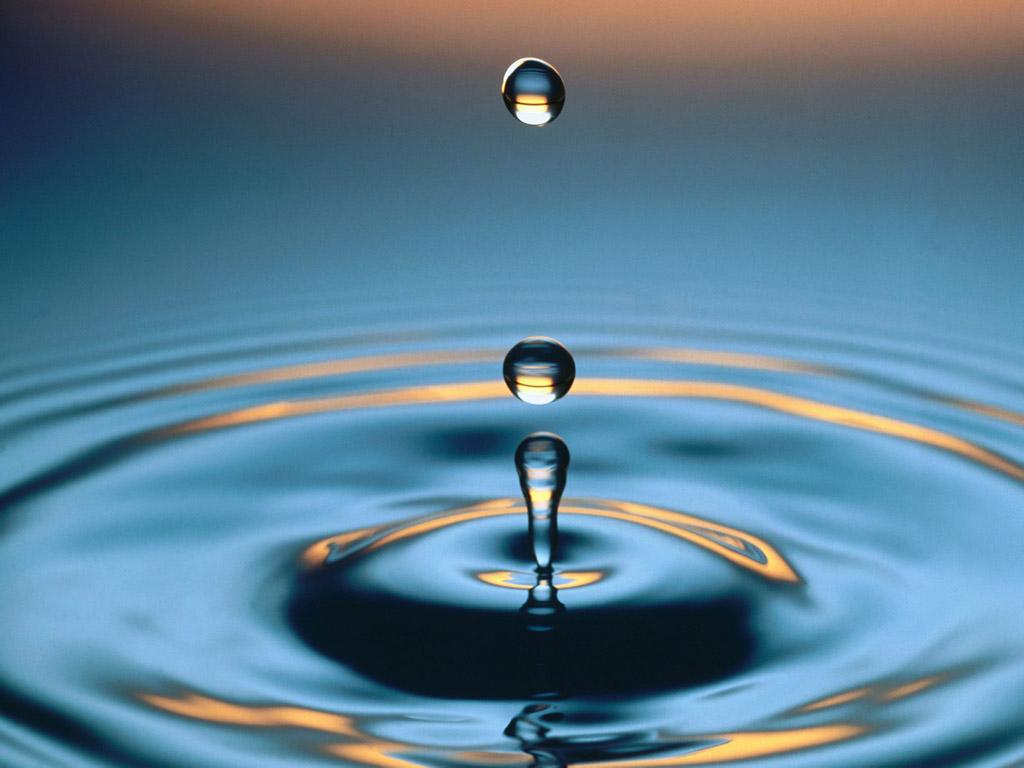 What if, instead of focusing on 1 unreached group at a time,we focused on catalyzing movements to Christin families of 50 or more unreached groups at the same timeso that resultant movements could cascade throughout that family?
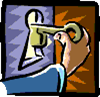 Extraordinary prayer [John 15:5]
Authority of scripture [Hebrews 4:12]
Abundant gospel sowing [2 Cor. 9:6]
Intentional gathering [Matthew 18:20]
Every member a minister [Ephesians 4:11-12]
Bivocational lay leaders [Deuteronomy 8:18]
Small groups [Acts 2:42]
Churches planting churches [Matthew 28:18-20]
Rapid reproduction--urgency [Mark 5:19]
Simple church [Acts 2:42]
Enduring suffering [Hebrews 12:1-3]
Signs & wonders follow the Word [Mark 16:20]
12 KEYSTOFRUITFULNESS
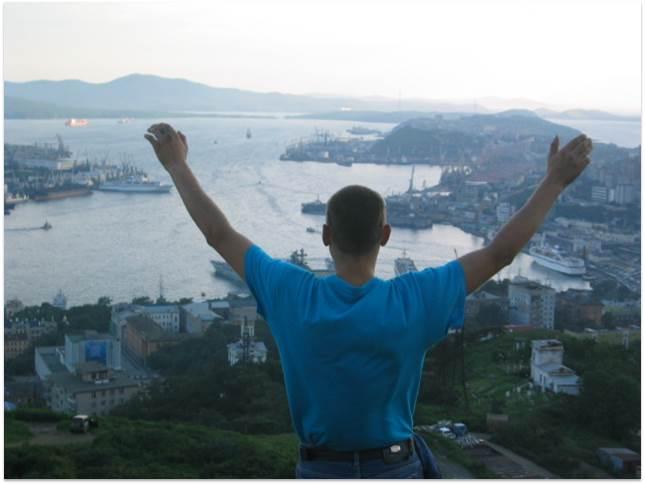 “God so loved the world He gave His only Son…that whosoever believes might live”
Jesus died to purchase our redemption. He left carrying the message to us.
What will you do so those who do not yet know may receive His precious gift?
What part of His vineyard has He assigned to you?
Further questions? Email prayer@ethne.netOr visit www.ethne.net